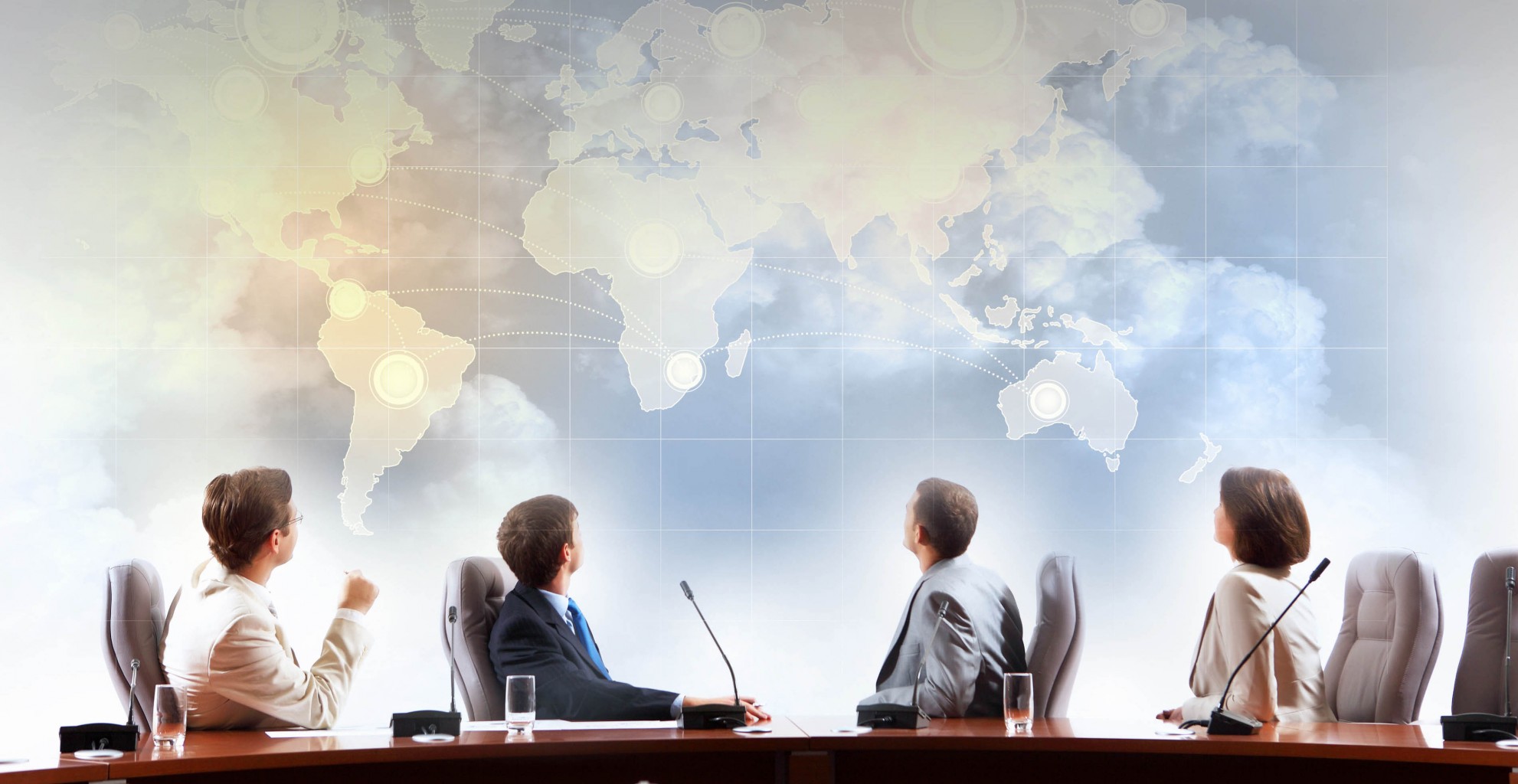 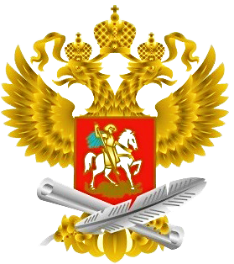 МИНИСТЕРСТВО ПРОСВЕЩЕНИЯ РОССИЙСКОЙ ФЕДЕРАЦИИ
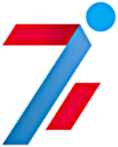 ФГБУ «ФЕДЕРАЛЬНЫЙ ЦЕНТР ОРГАНИЗАЦИОННО-МЕТОДИЧЕСКОГО ОБЕСПЕЧЕНИЯ ФИЗИЧЕСКОГО ВОСПИТАНИЯ»
СЕЛЕКТОРНОЕ СОВЕЩАНИЕТема: «Новые возможности развития физической культуры и спорта в системе образования Российской Федерации»
25.12.2019 г. -  12:00 (по МВ) Ссылка: : https://youtu.be/KDDi-BfuUOM
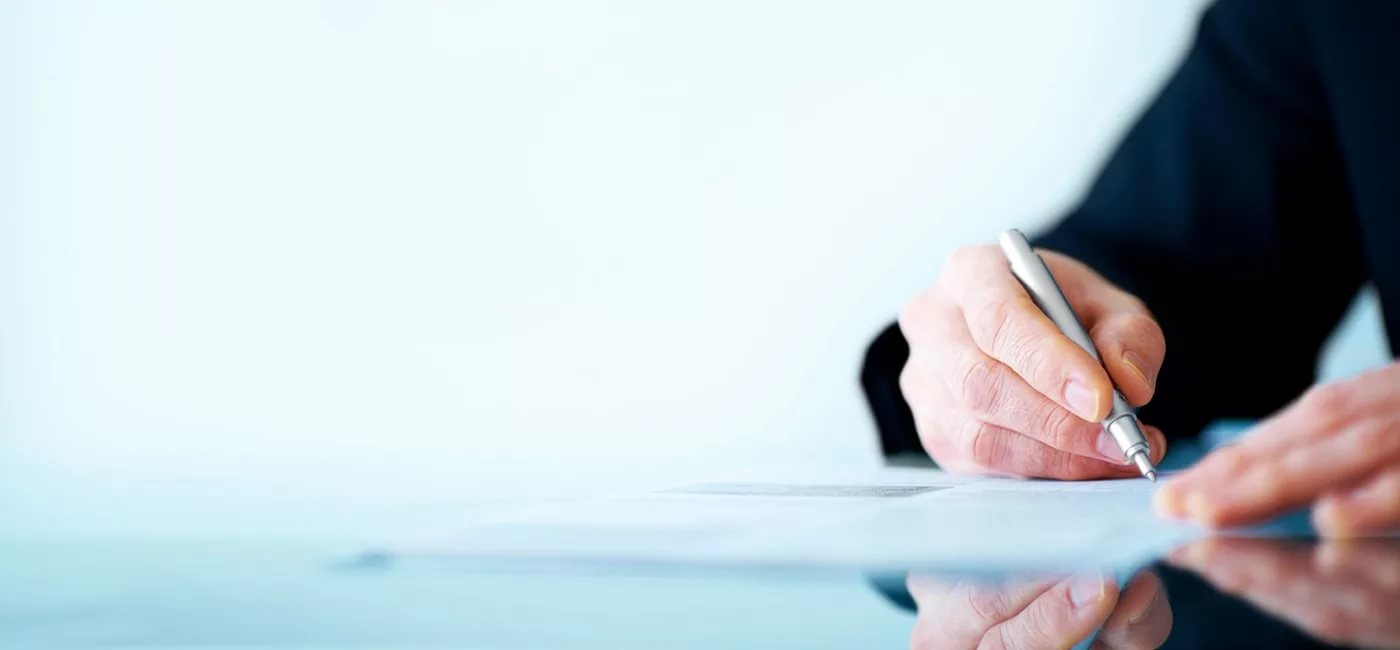 МИНИСТЕРСТВО ПРОСВЕЩЕНИЯ РОССИЙСКОЙ ФЕДЕРАЦИИ
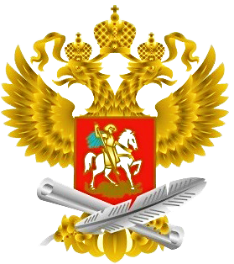 ФГБУ «ФЕДЕРАЛЬНЫЙ ЦЕНТР ОРГАНИЗАЦИОННО-МЕТОДИЧЕСКОГО ОБЕСПЕЧЕНИЯ ФИЗИЧЕСКОГО ВОСПИТАНИЯ»
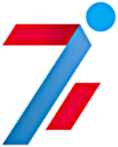 Повестка
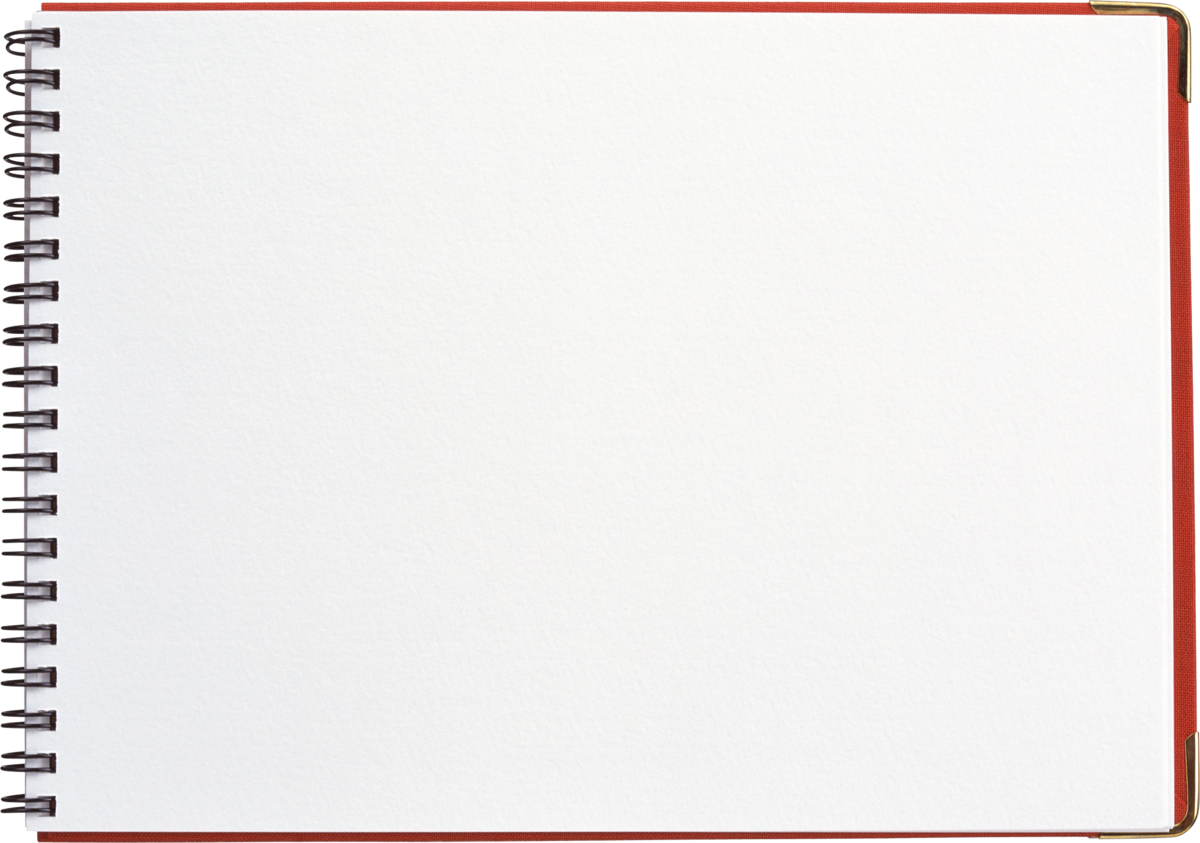 25.12.2019 г. -  12:00 (по МВ) Ссылка  https://youtu.be/KDDi-BfuUOM
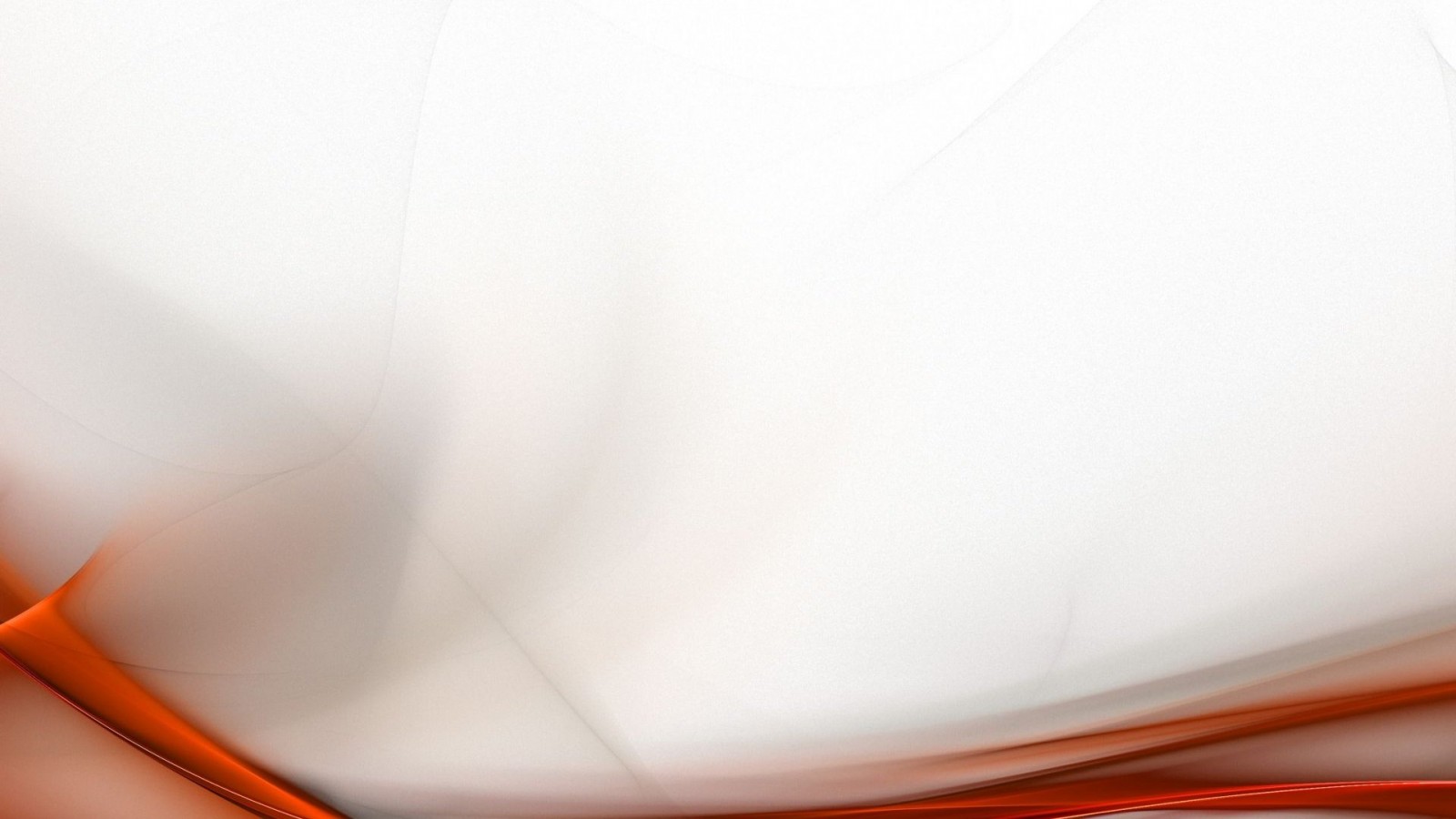 МИНИСТЕРСТВО ПРОСВЕЩЕНИЯ РОССИЙСКОЙ ФЕДЕРАЦИИ
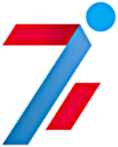 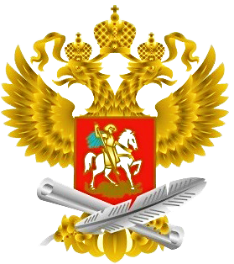 Организация и проведение спортивно-массовых мероприятий 
в 2019-2020 учебном году

Широбоков Борис Аркадьевич, заместитель директора ФГБУ «ФЦОМОФВ»
ФГБУ «ФЕДЕРАЛЬНЫЙ ЦЕНТР ОРГАНИЗАЦИОННО-МЕТОДИЧЕСКОГО ОБЕСПЕЧЕНИЯ ФИЗИЧЕСКОГО ВОСПИТАНИЯ»
На основании Всероссийского сводного календарного плана физкультурных и спортивных мероприятий, направленных на развитие физической культуры и спорта в общеобразовательных организациях, профессиональных образовательных организациях и образовательных организациях высшего образования на 2019/2020 годы
ФГБУ «ФЦОМОФВ» 
организует и проводит
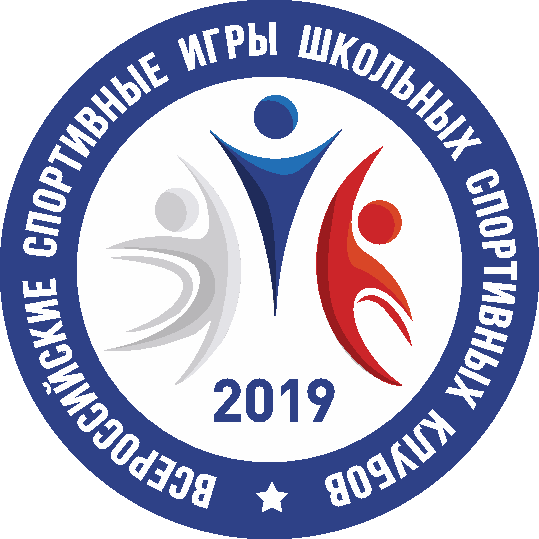 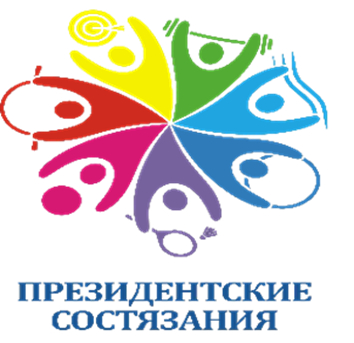 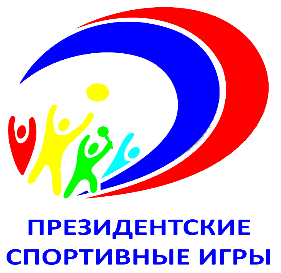 СПАРТАКИАДА 
среди обучающихся организаций дополнительного образования физкультурно-спортивной направленности
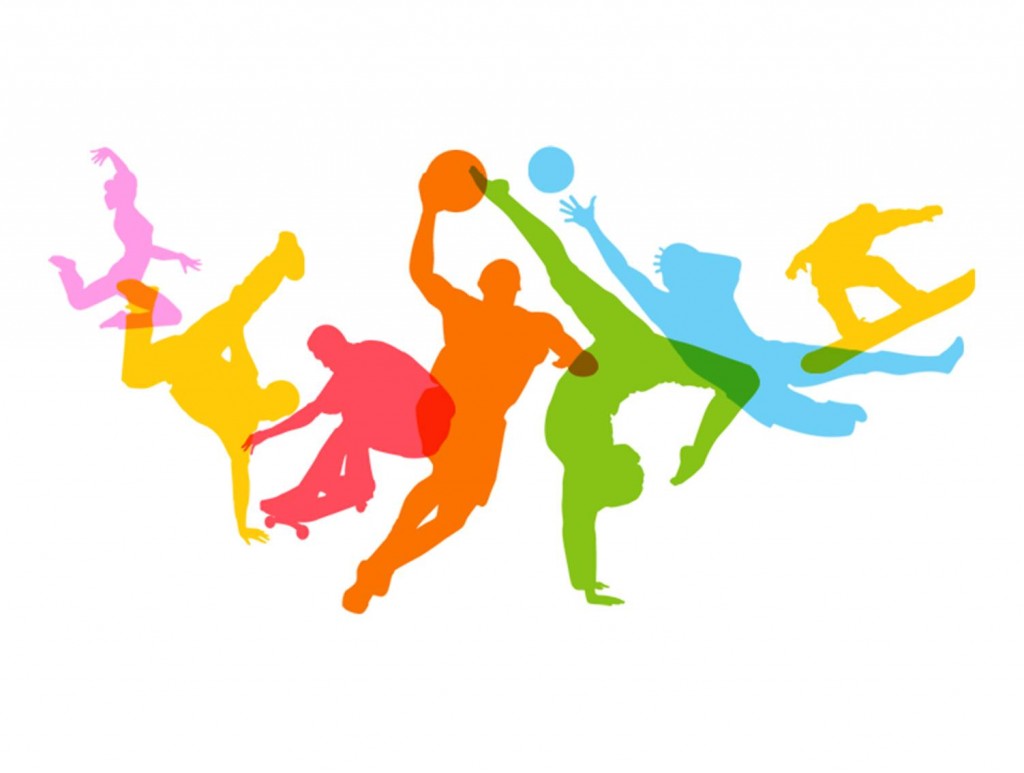 В соответствии с Всероссийским сводным календарным планом физкультурных и спортивных мероприятий все спортивные мероприятия проводятся в четыре этапа (школьный, муниципальный, региональный, всероссийский).
25.12.2019 г. -  12:00 (по МВ) Ссылка  https://youtu.be/KDDi-BfuUOM
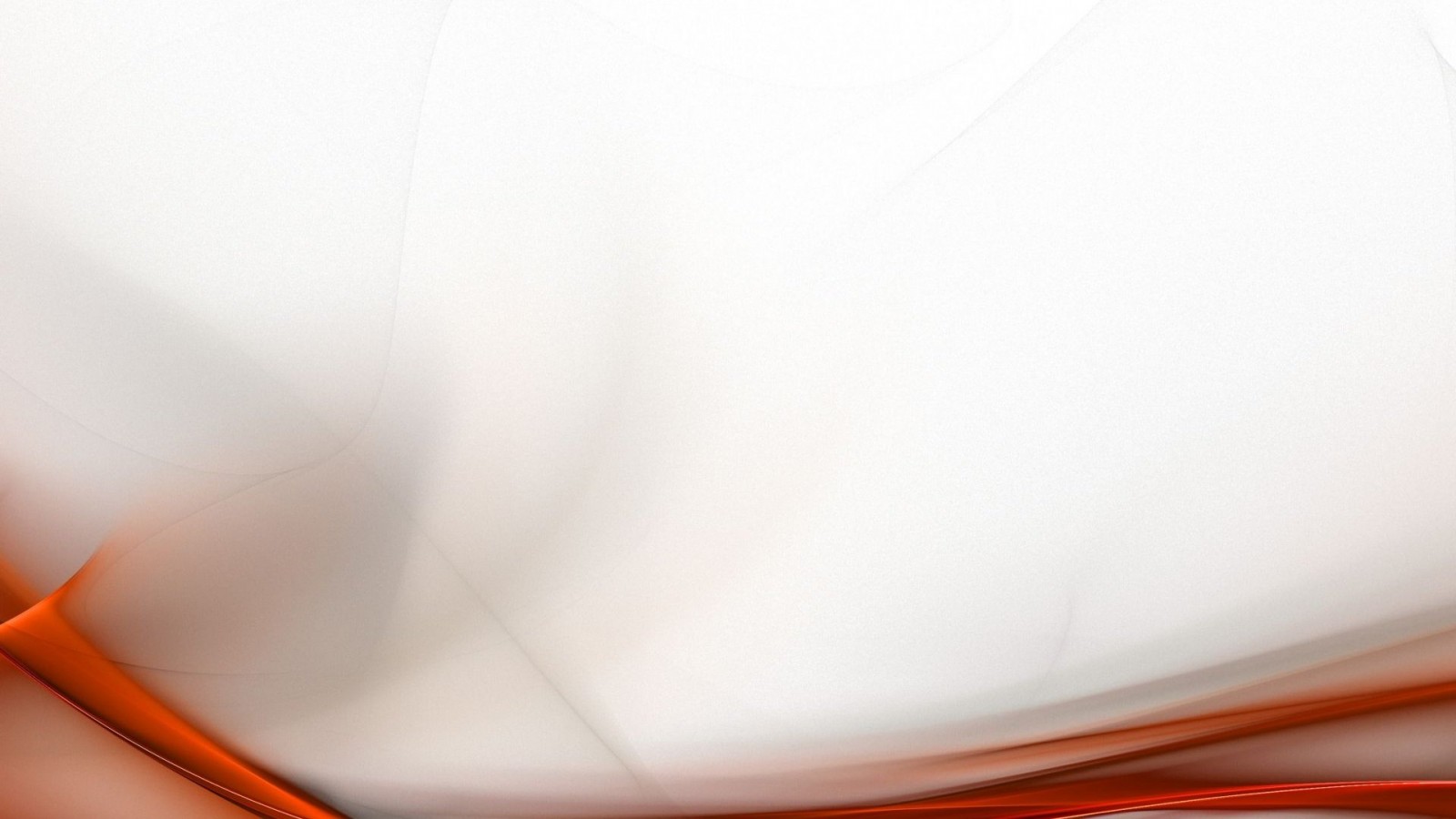 МИНИСТЕРСТВО ПРОСВЕЩЕНИЯ РОССИЙСКОЙ ФЕДЕРАЦИИ
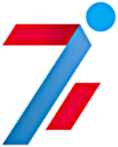 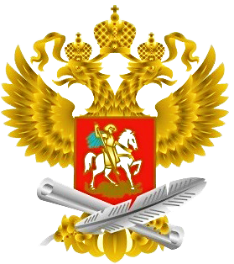 Организация и проведение спортивно-массовых мероприятий 
в 2019-2020 учебном году

Широбоков Борис Аркадьевич, заместитель директора ФГБУ «ФЦОМОФВ»
ФГБУ «ФЕДЕРАЛЬНЫЙ ЦЕНТР ОРГАНИЗАЦИОННО-МЕТОДИЧЕСКОГО ОБЕСПЕЧЕНИЯ ФИЗИЧЕСКОГО ВОСПИТАНИЯ»
всероссийский этап
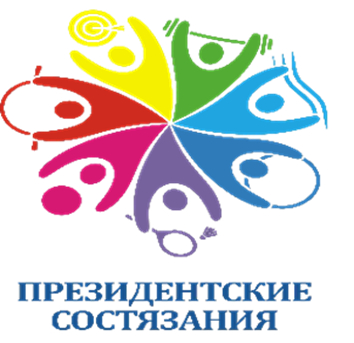 Программа Президентских состязаний состоит из: 
ОБЯЗАТЕЛЬНОЙ ПРОГРАММЫ: спортивное многоборье, теоретический и творческий конкурсы, эстафетный бег.
ДОПОЛНИТЕЛЬНОЙ ПРОГРАММЫ: бадминтон, баскетбол 3х3, самозащита без оружия (элементы самбо), плавание, шахматы, футбол 5х5 (городские класс-команды) и 3х3 (сельские класс-команды).
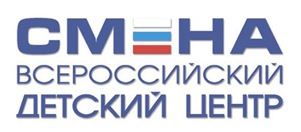 4-25 сентября  2020 г.
всероссийский этап
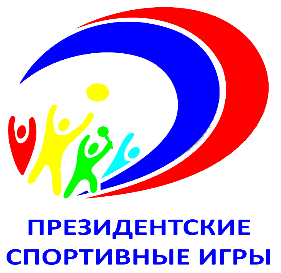 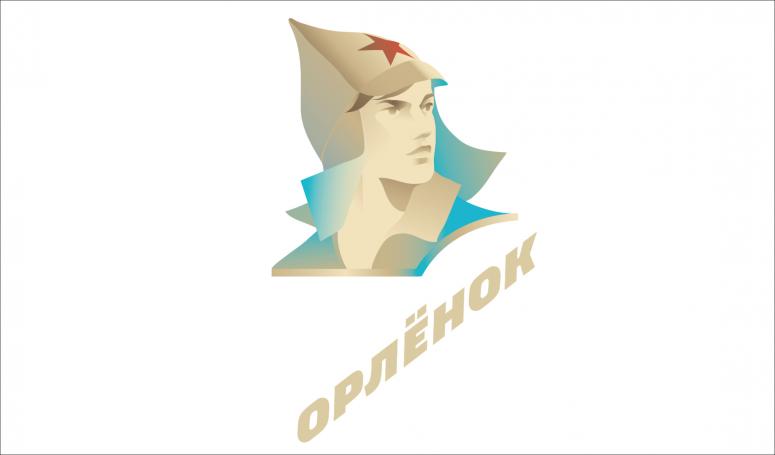 Программа Президентских спортивных игр состоит из:
ОБЯЗАТЕЛЬНОЙ ПРОГРАММЫ: баскетбол 3х3, легкая атлетика, настольный теннис, волейбол и плавание. 
ДОПОЛНИТЕЛЬНОЙ ПРОГРАММЫ: гандбол, регби (дисциплина «регби-пляжное»), спортивный туризм, футбол 7х7 и самбо.
7-28 сентября   2020г.
Возраст участников финального этапа Президентских состязаний и Президентских спортивных игр будет определен жеребьевкой, которая пройдет в он-лай режиме в марте 2020 года.
06.11.2019 г. -  12:00 (по МВ) Ссылка  https://youtu.be/h7ZCDgo2OUE
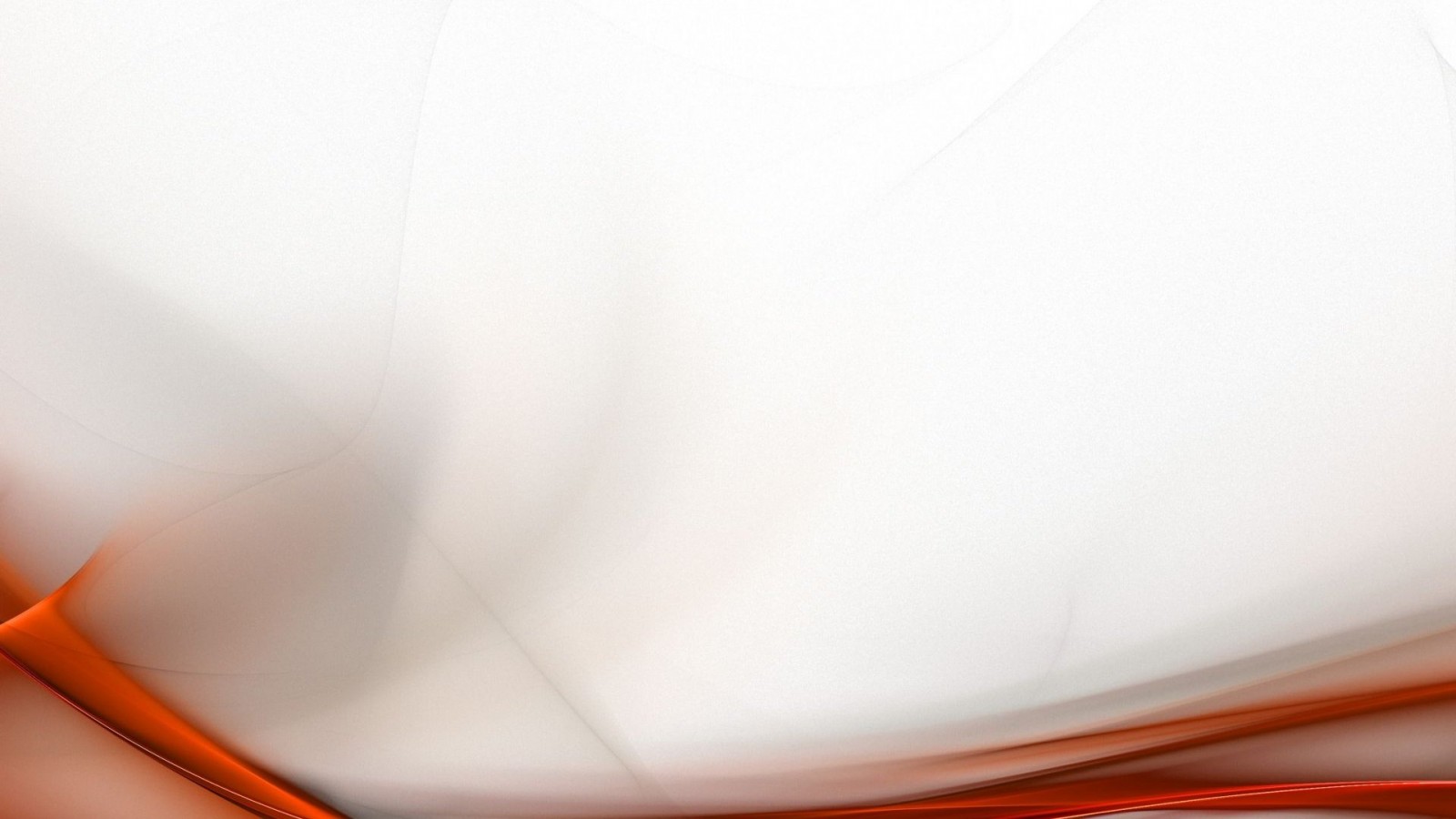 МИНИСТЕРСТВО ПРОСВЕЩЕНИЯ РОССИЙСКОЙ ФЕДЕРАЦИИ
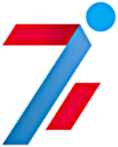 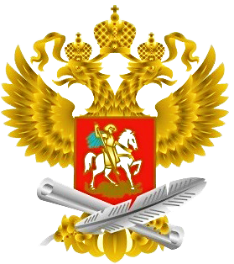 Организация и проведение спортивно-массовых мероприятий 
в 2019-2020 учебном году

Широбоков Борис Аркадьевич, заместитель директора ФГБУ «ФЦОМОФВ»
ФГБУ «ФЕДЕРАЛЬНЫЙ ЦЕНТР ОРГАНИЗАЦИОННО-МЕТОДИЧЕСКОГО ОБЕСПЕЧЕНИЯ ФИЗИЧЕСКОГО ВОСПИТАНИЯ»
всероссийский этап
В программу Игр ШСК включены:
 СПОРТИВНЫЕ ВИДЫ ПРОГРАММЫ: бадминтон, баскетбол 3х3, легкая атлетика (эстафеты), настольный теннис, плавание, футбол 5х5;
КОНКУРСНЫЕ ВИДЫ ПРОГРАММЫ: домашнее задание «Видеоролики», «Спортивные батлы» и фотоконкурс «История наших игр». Возраст участников 14-15 лет.
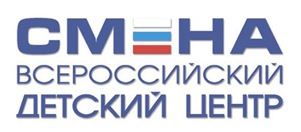 29 мая по 18 июня   2020 г.
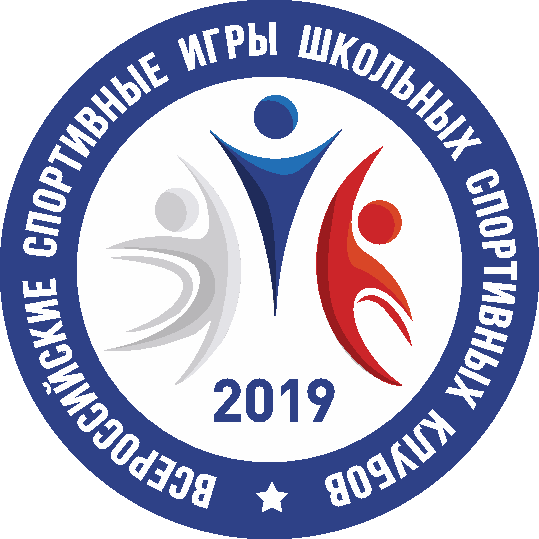 В программу Спартакиады включены: 
баскетбол, волейбол, плавание, футбол 7х7, легкая атлетика и бокс. 
Финальный этап Спартакиады: 
- баскетбол – с 10-18 июня 2020 г., г. Волгоград (девушки – 10 кл.),
                         с 19-27 июня 2020 г., г. Волгоград (юноши – 10 кл.); 
- бокс – с 27 июня - 5 июля 2020 г., г. Ставрополь (юноши - 8 кл.); 
- легкая атлетика – с 29 июня - 3 июля 2020 г., г. Калуга (юноши и девушки – 7-8 кл.); 
- плавание – с 14-19 июня 2020 г. г. Липецк (юноши и девушки 7-8 кл.); 
- футбол 7х7 – с 24-29 июня 2020 г., г. Сочи (юноши - 7-8 кл.);
- волейбол – с 10 июля – 10 июня 2020 г. по назначению (юноши и девушки -10 кл.).
финальный этап
в Субъектах Российской Федерации
СПАРТАКИАДА 
среди обучающихся организаций дополнительного образования физкультурно-спортивной направленности
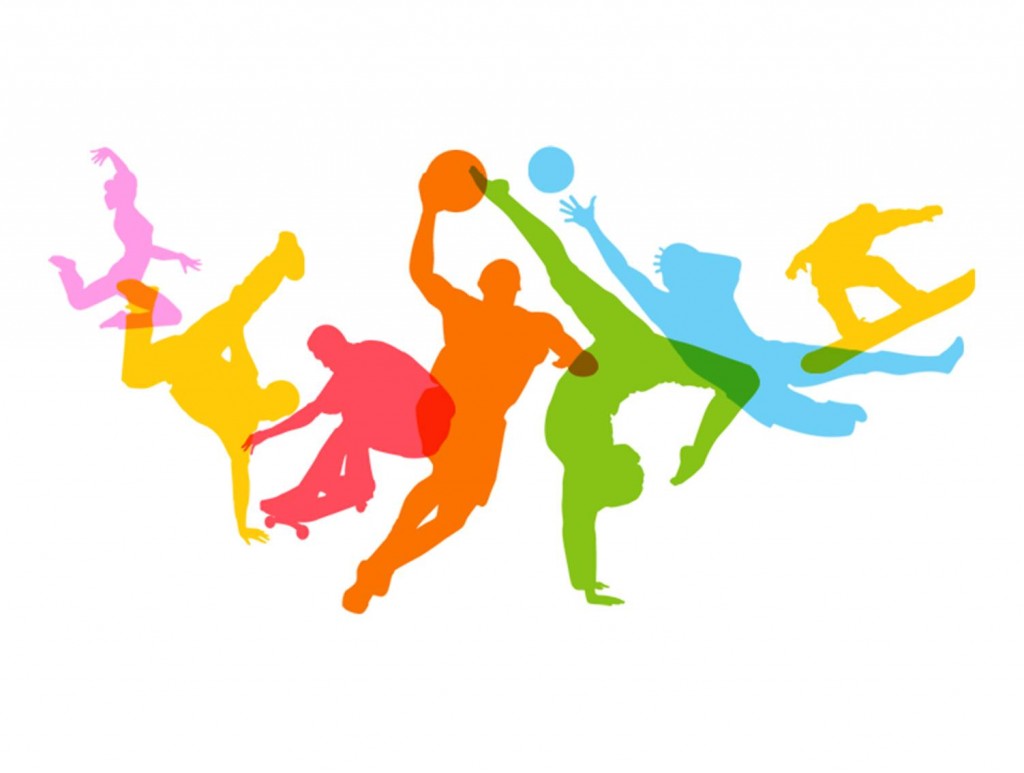 10 июня по 10 июля   2020 г.
06.11.2019 г. -  12:00 (по МВ) Ссылка  https://youtu.be/h7ZCDgo2OUE
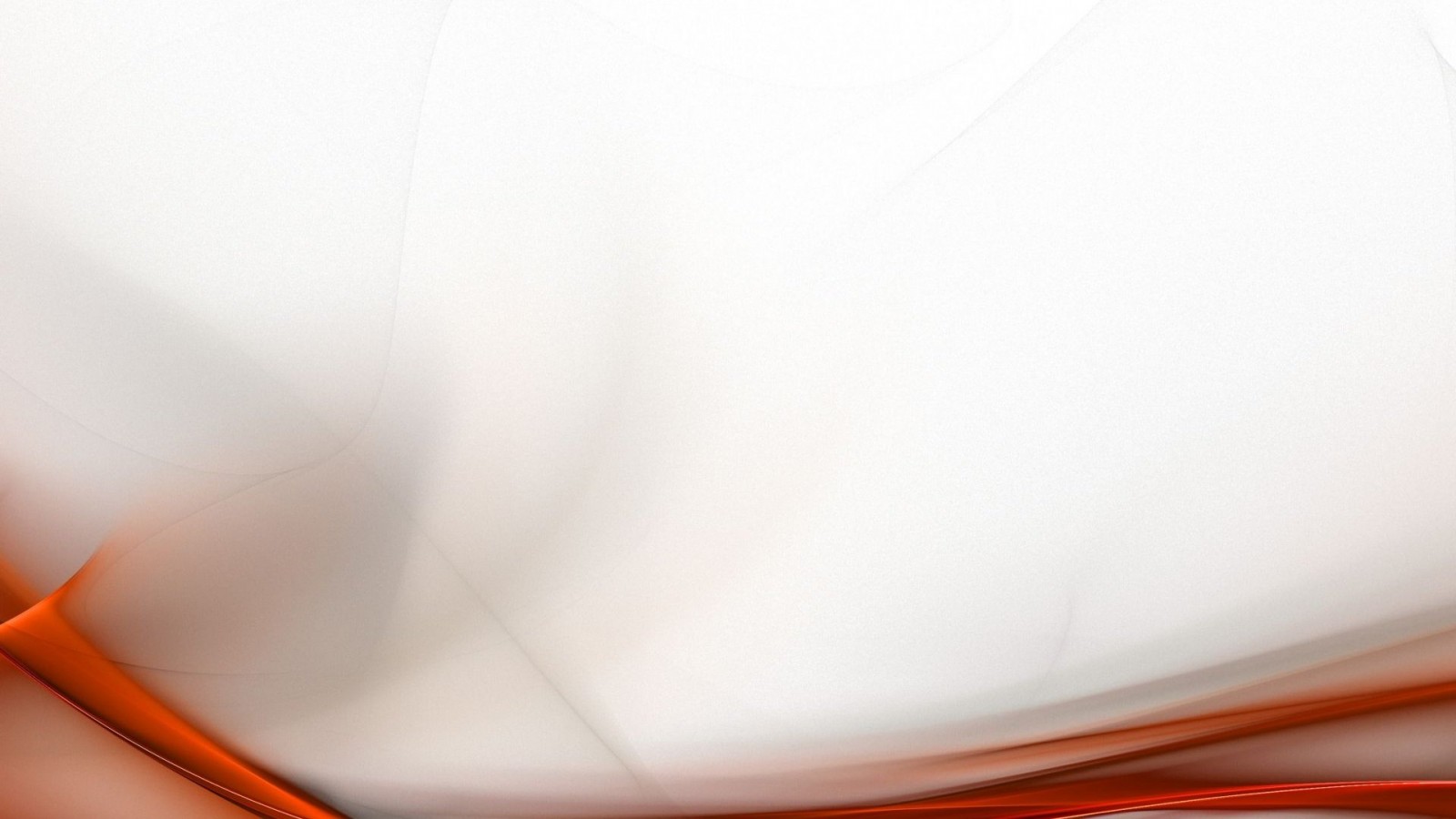 МИНИСТЕРСТВО ПРОСВЕЩЕНИЯ РОССИЙСКОЙ ФЕДЕРАЦИИ
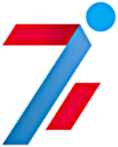 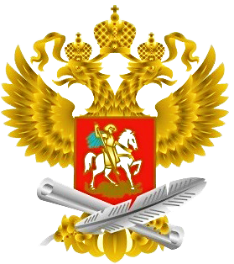 Организация и проведение спортивно-массовых мероприятий 
в 2019-2020 учебном году

Широбоков Борис Аркадьевич, заместитель директора ФГБУ «ФЦОМОФВ»
ФГБУ «ФЕДЕРАЛЬНЫЙ ЦЕНТР ОРГАНИЗАЦИОННО-МЕТОДИЧЕСКОГО ОБЕСПЕЧЕНИЯ ФИЗИЧЕСКОГО ВОСПИТАНИЯ»
Во исполнение перечня поручений по итогам заседания Совета при Президенте Российской Федерации по развитию физической культуры и спорта, прошедшего 10 октября 2019 года (п.1 «ж»), руководителям общеобразовательных организаций и органов местного самоуправления 
рекомендуется проводить соревнования I и II этапов по игровым видам спорта по круговой систе
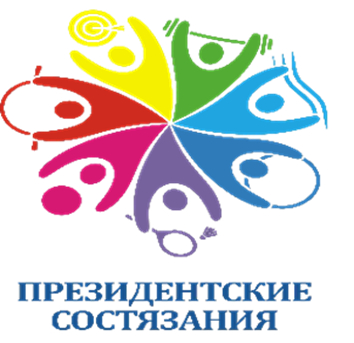 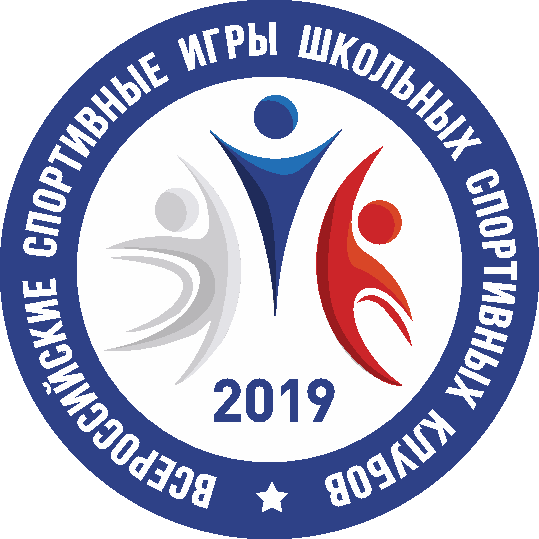 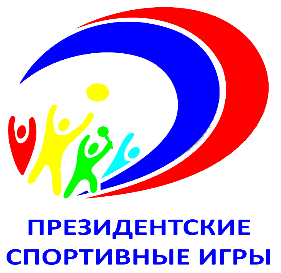 СПАРТАКИАДА 
среди обучающихся организаций дополнительного образования физкультурно-спортивной направленности
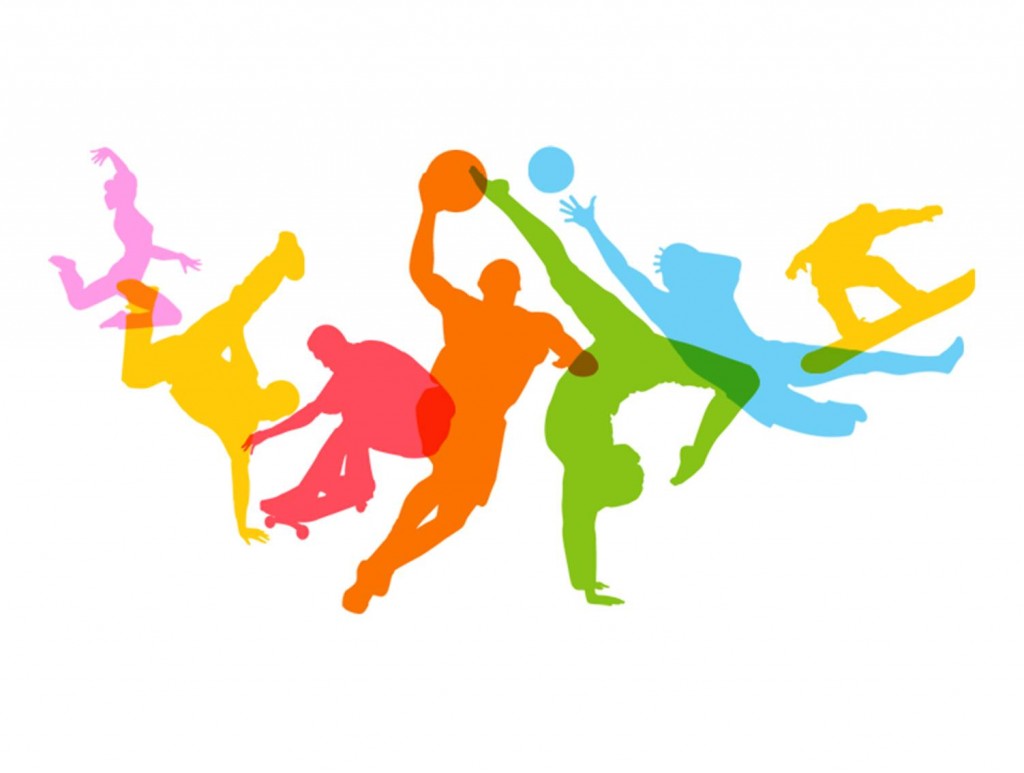 до 27 декабря 2019 года 
Положения вышеперечисленных спортивных мероприятий будут направлены в субъекты Российской Федерации и размещены на официальном сайте ФГБУ «ФЦОМОФВ»
25.12.2019 г. -  12:00 (по МВ) Ссылка  https://youtu.be/KDDi-BfuUOM
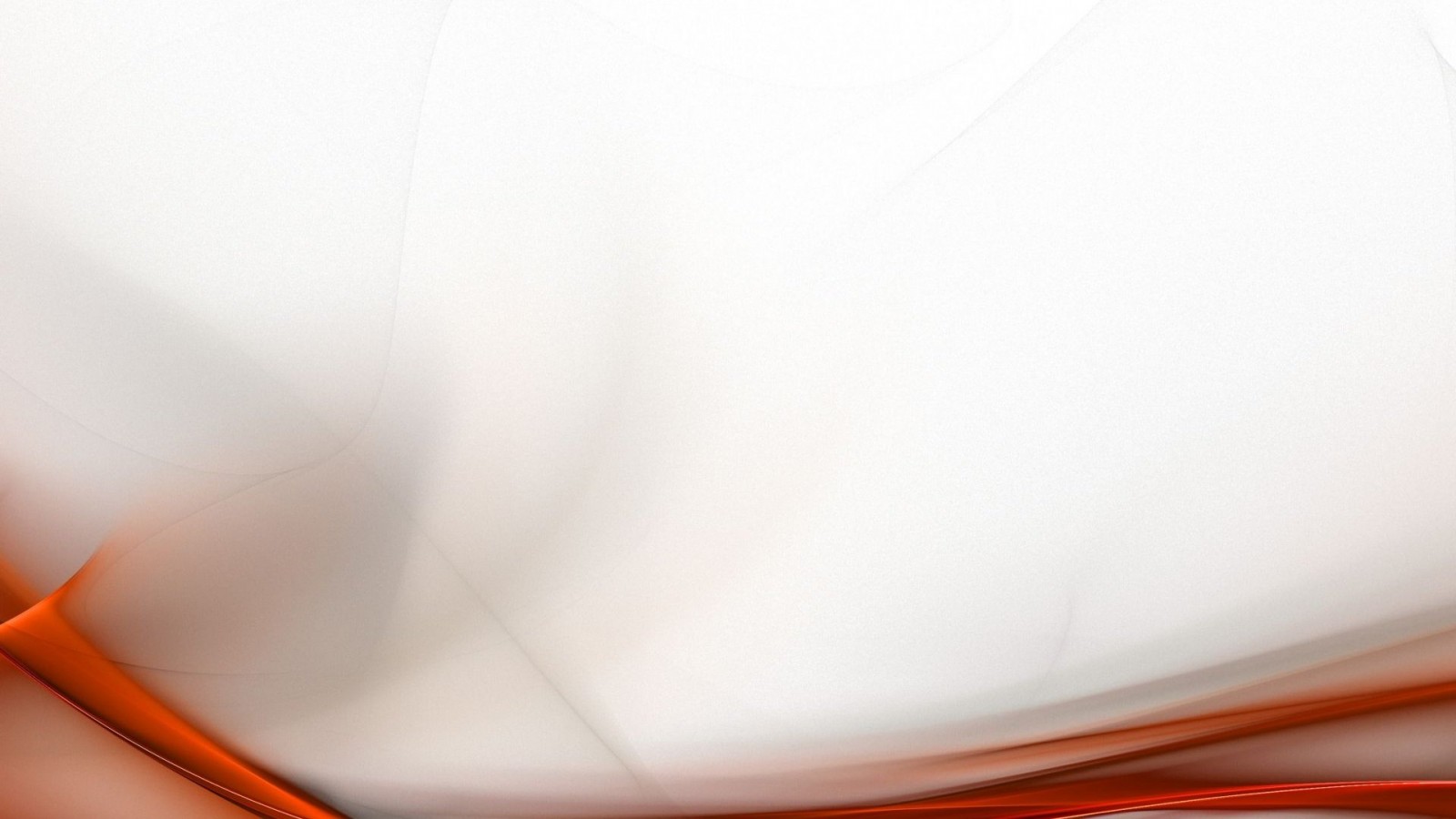 МИНИСТЕРСТВО ПРОСВЕЩЕНИЯ РОССИЙСКОЙ ФЕДЕРАЦИИ
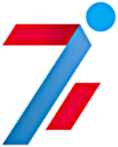 Об итогах проведения VI Всероссийского совещания работников 
дополнительного образования в 2019 году

Грибачева Марина Анатольевна, заместитель директора, руководитель Федерального ресурсного центра развития дополнительного образования детей физкультурно-спортивной направленности, кандидат педагогических наук.
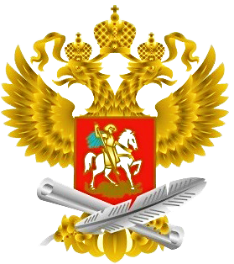 ФГБУ «ФЕДЕРАЛЬНЫЙ ЦЕНТР ОРГАНИЗАЦИОННО-МЕТОДИЧЕСКОГО ОБЕСПЕЧЕНИЯ ФИЗИЧЕСКОГО ВОСПИТАНИЯ»
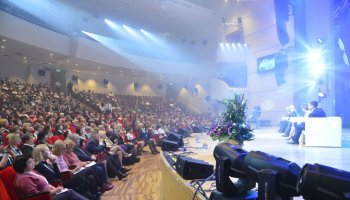 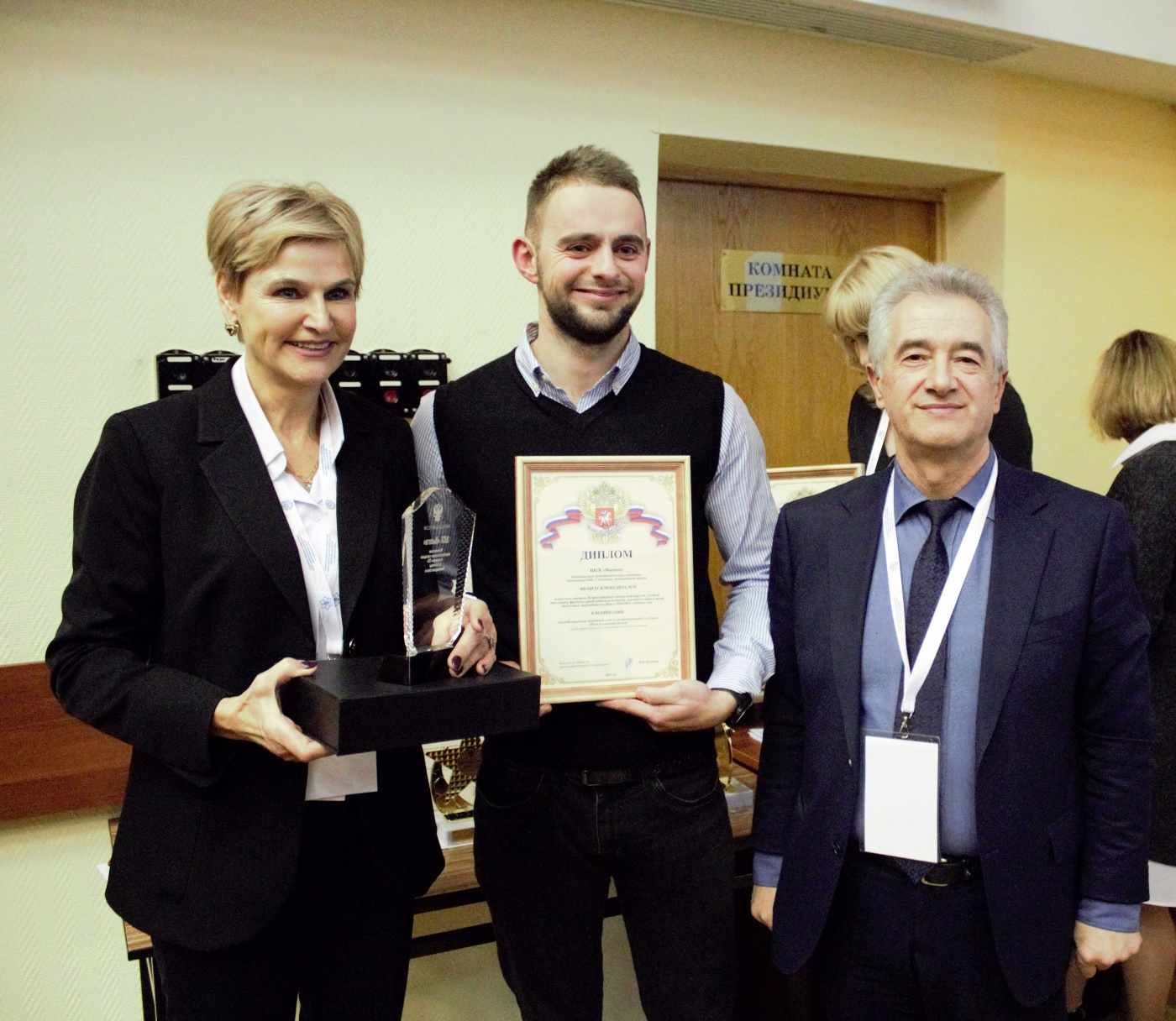 VI ВСЕРОССИЙСКОЕ СОВЕЩАНИЕ РАБОТНИКОВ ДОПОЛНИТЕЛЬНОГО ОБРАЗОВАНИЯ «Дополнительное образование – ключ к успеху каждого ребенка»
С 5  по 6 декабря   2019 г.
6 декабря   2019 г.
5 декабря   2019 г.
г. Москва
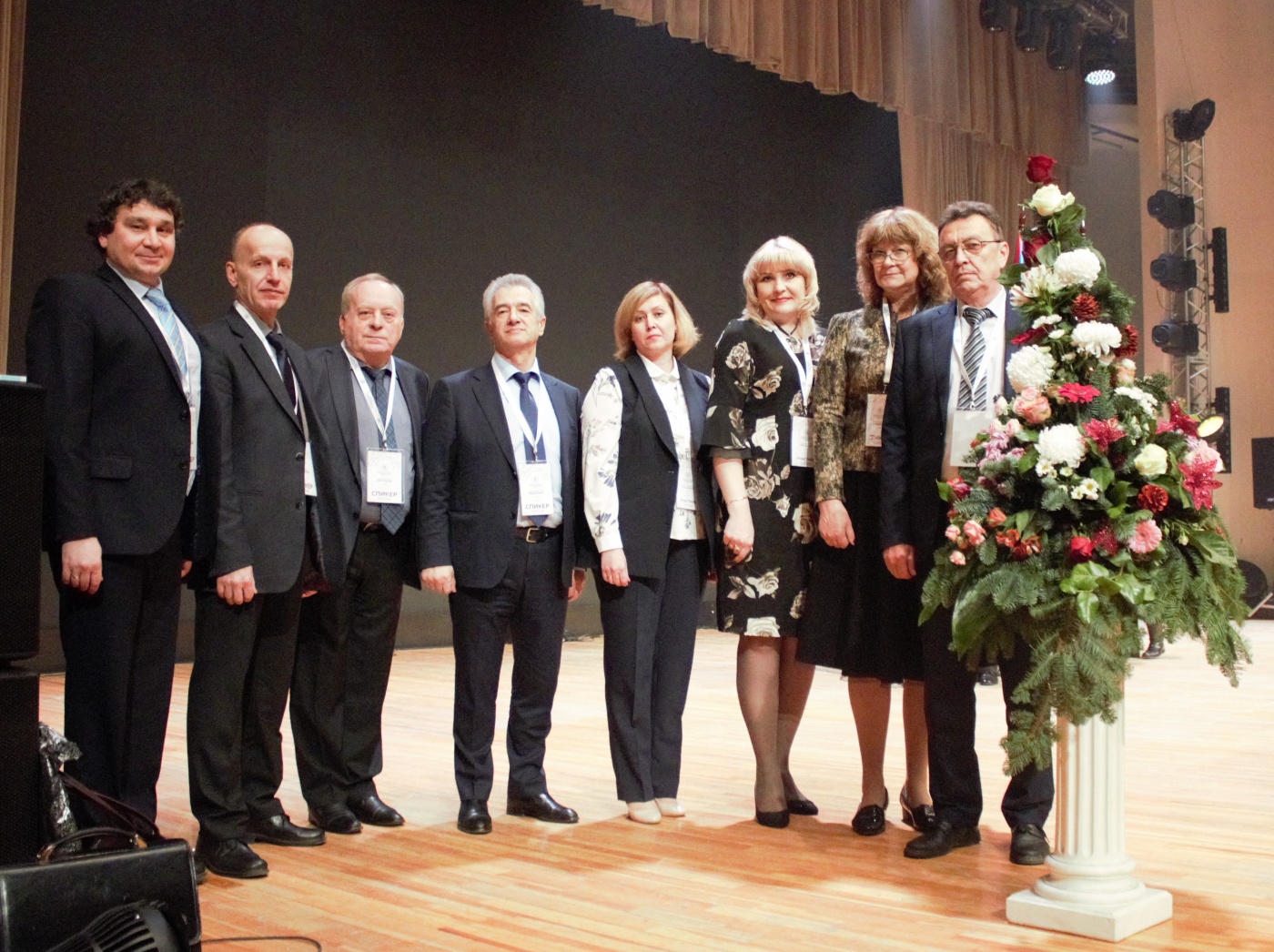 Круглый стол 
 по теме: «Школьный спорт как механизм достижения целевых показателей федерального проекта «Успех каждого ребенка»
Всероссийский форум школьных спортивных клубов 
«Школьные спортивные клубы – социальная среда для гармоничного развития личности»
в работе Форуме, приняло участие 
108 человек из 
23 субъектов Российской Федерации.
в работе Круглого стола, приняло участие  
88 человек 
из 27 субъектов Российской Федерации.
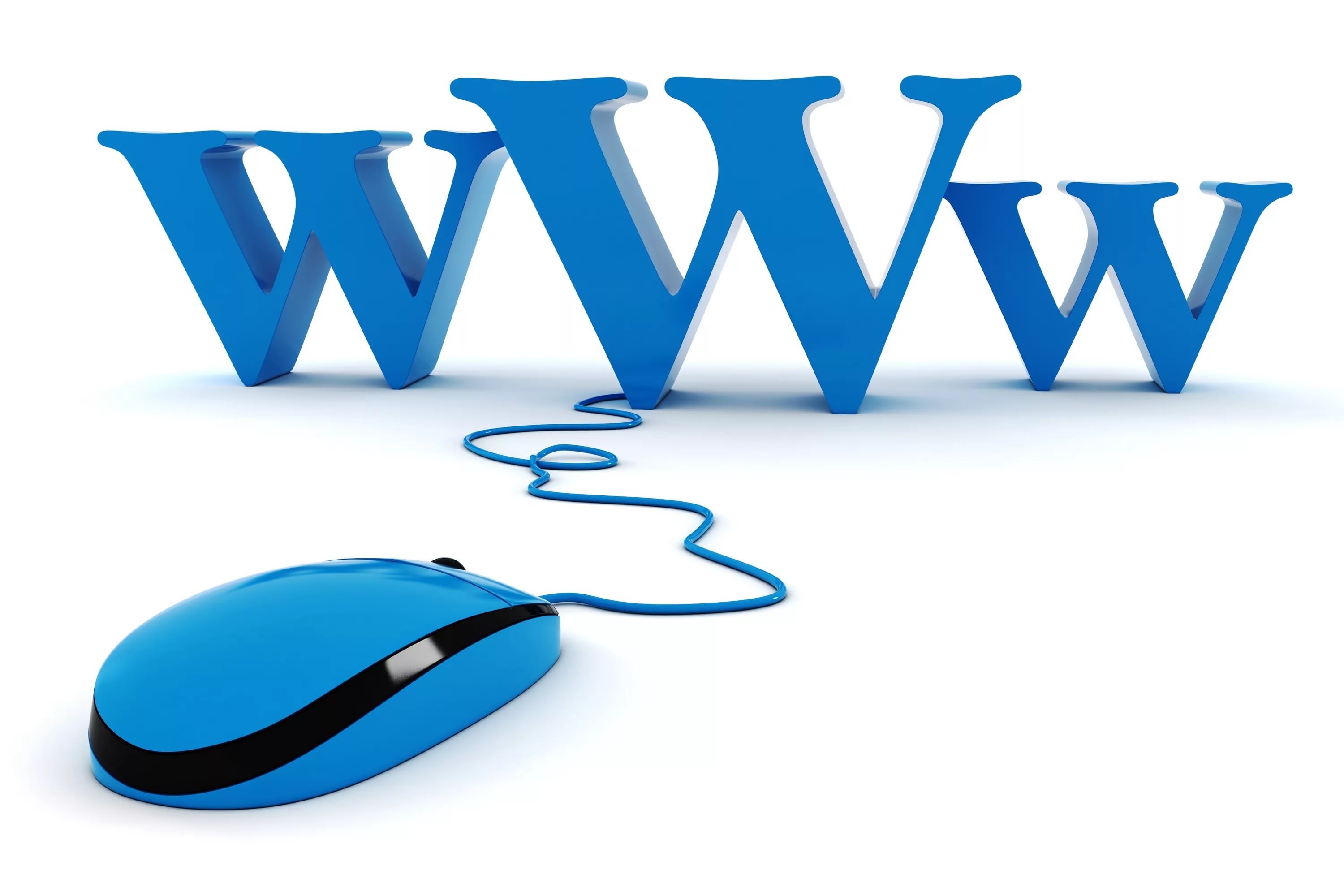 Презентации спикеров
Презентации спикеров
25.12.2019 г. -  12:00 (по МВ) Ссылка  https://youtu.be/KDDi-BfuUOM
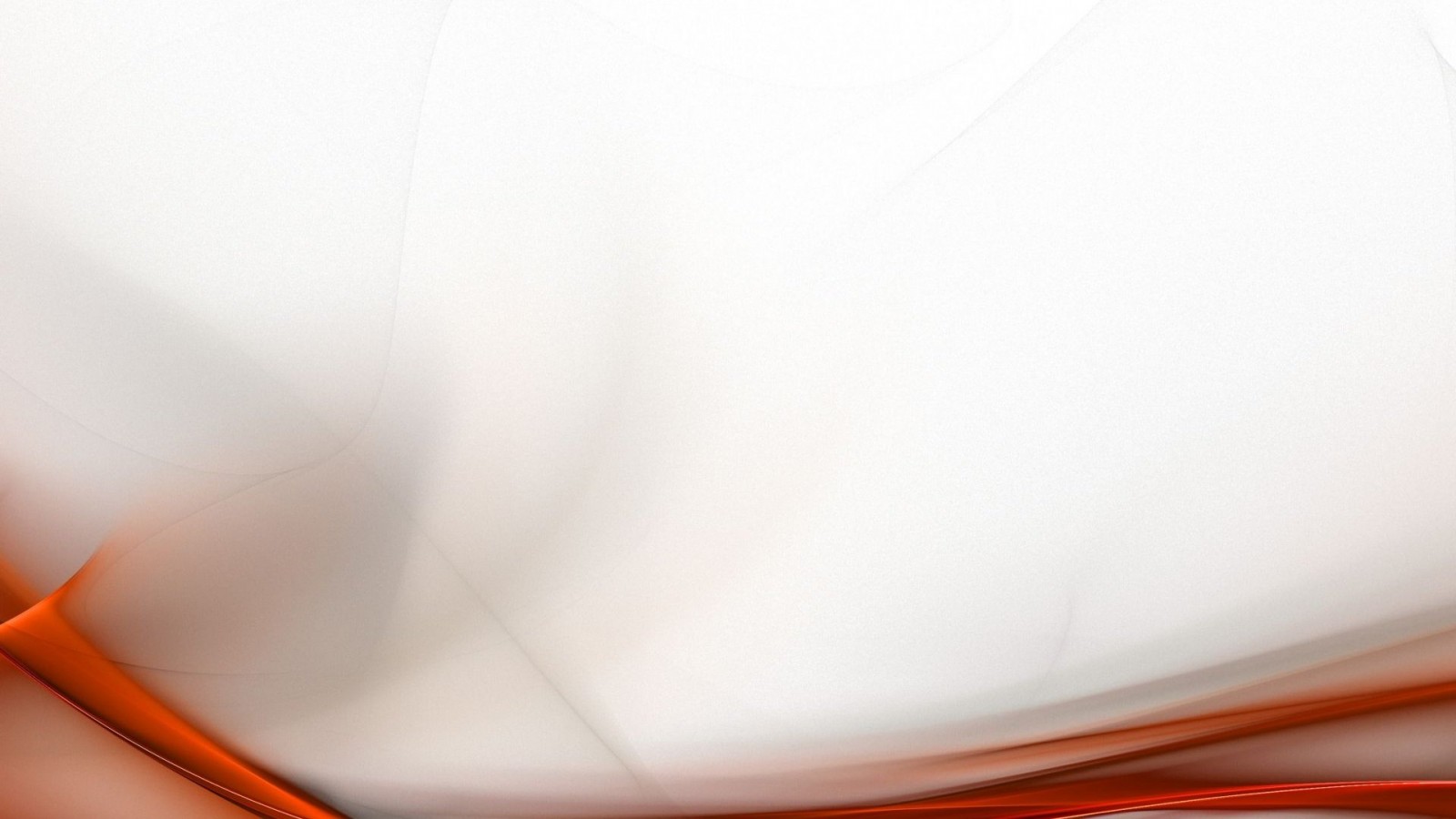 МИНИСТЕРСТВО ПРОСВЕЩЕНИЯ РОССИЙСКОЙ ФЕДЕРАЦИИ
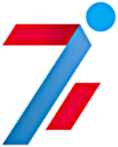 Об итогах проведения 
II Всероссийского съезда учителей физической культуры

Анисимова  Марина Вячеславовна, заместитель директора ФГБУ «ФЦОМОФВ»
.
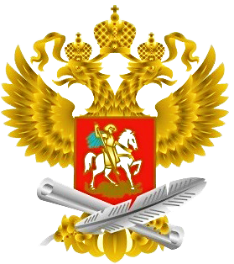 ФГБУ «ФЕДЕРАЛЬНЫЙ ЦЕНТР ОРГАНИЗАЦИОННО-МЕТОДИЧЕСКОГО ОБЕСПЕЧЕНИЯ ФИЗИЧЕСКОГО ВОСПИТАНИЯ»
С 11  по 12 декабря 2019 г.
Программа Съезда включала комплекс образовательно-просветительских мероприятий, включающих: 

пресс-конференцию; 
пленарное заседание с обсуждением приоритетов государственной политики в сфере образования, основных направлений и механизмов, обеспечивающих развитие нормативно-правого, организационно-управленческого, материально-технического, научного, информационного, программно-методического и кадрового обеспечения учебного предмета «Физическая культура»; 
форсайт- сессию «Учитель будущего- успех каждого ребенка»; 
дискуссионную площадку «Новые возможности физической культуры в системе образования»;
Форум Национальной ассоциации учителей физической культуры; 
брифинг «Инновационная деятельность – вектор развития способностей и талантов обучающихся в сфере физической культуры и спорта»; 
заседание по подведению итогов работы Съезда и принятие резолюции Съезда.
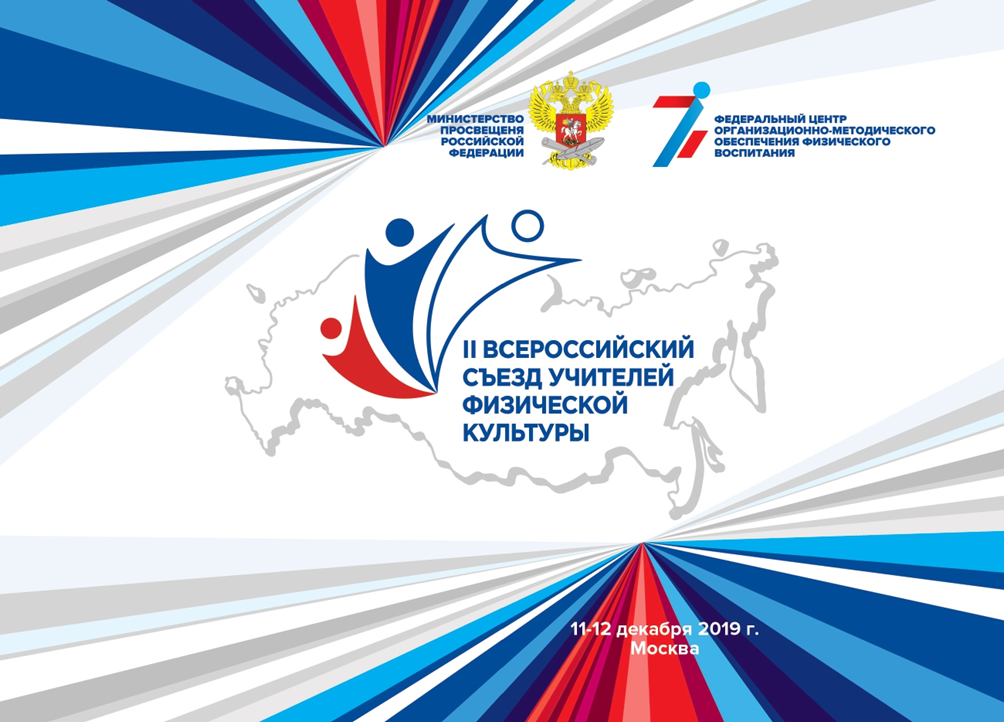 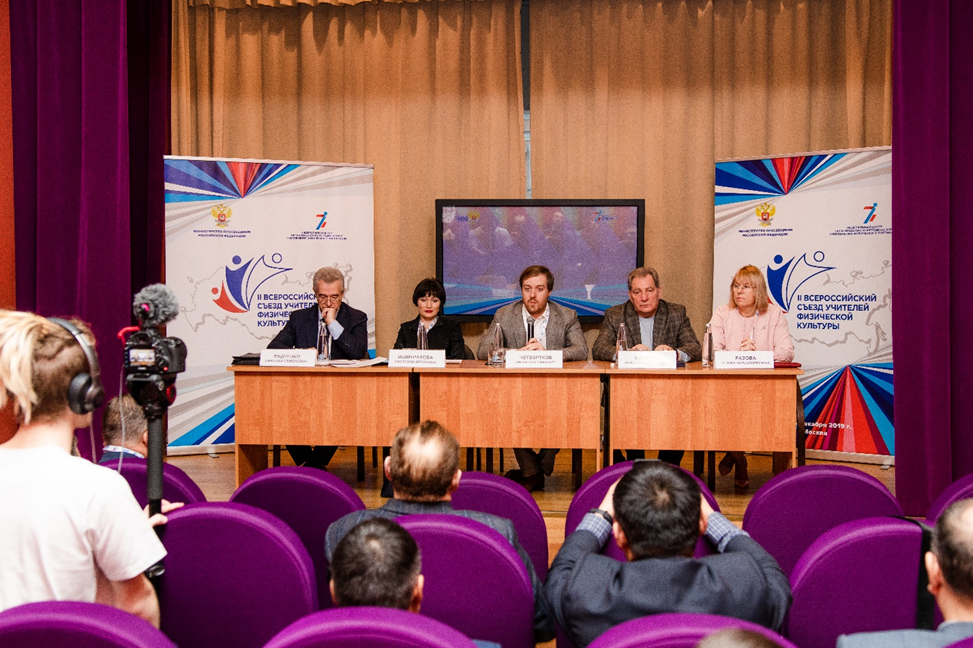 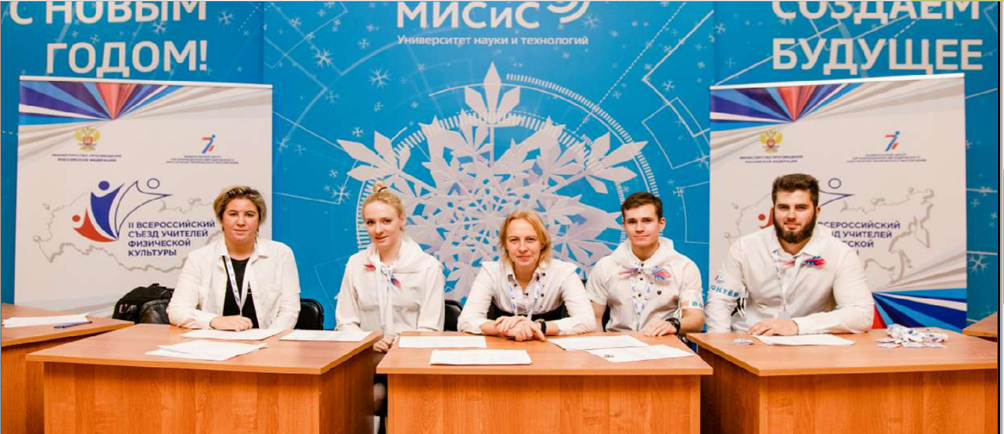 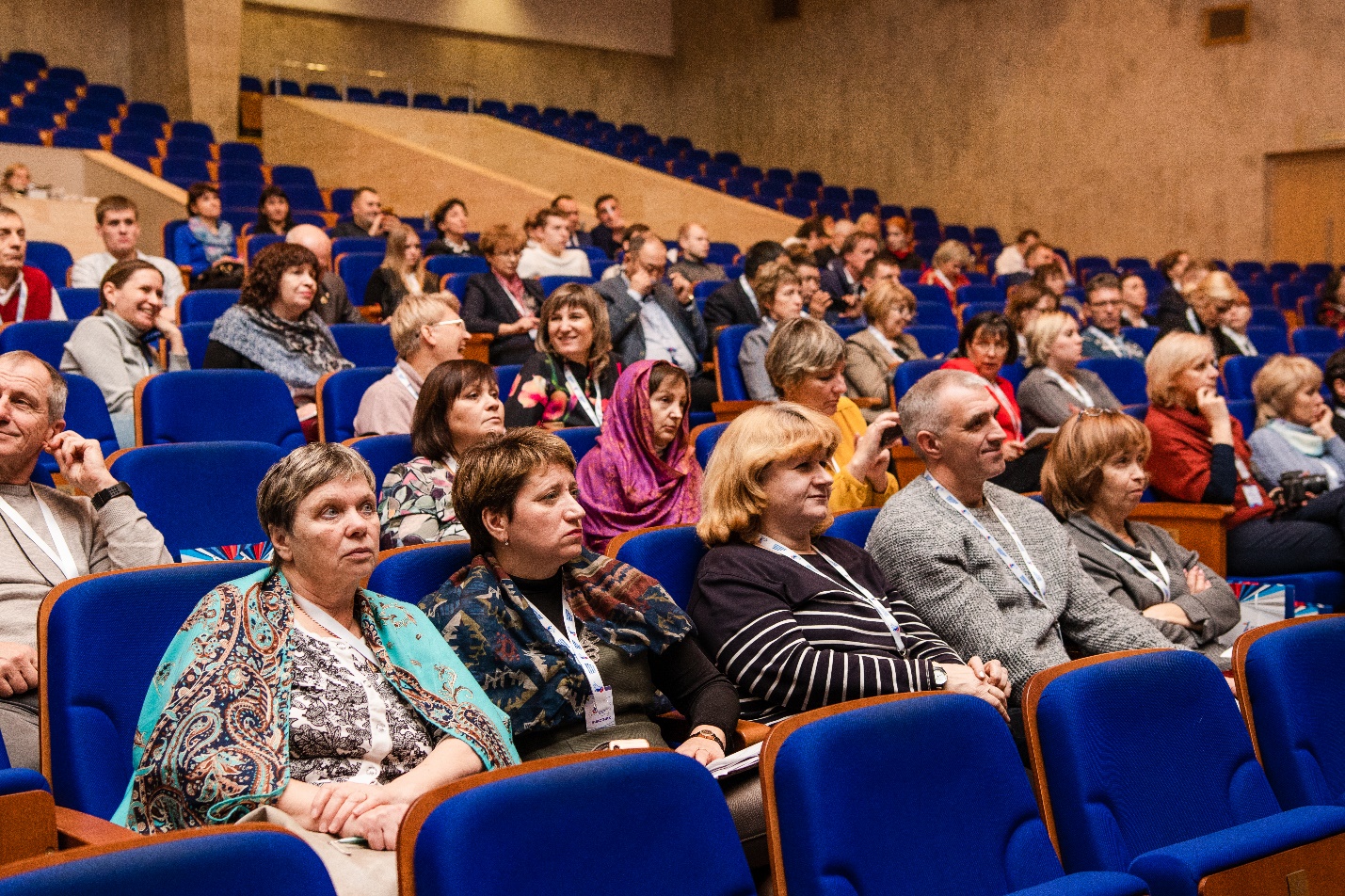 Съезд посетили 309 специалистов 
в области физической культуры и спорта 
из 69 субъектов Российской Федерации. 
В программе Съезда участвовало 33 спикера.
В работе Съезда приняли участие представители всероссийских федераций (самбо, плавание, художественная гимнастика, футбол, хоккей, 
чирспорт, скалолазание, шахматы); 
представители профильных учреждений высшего образования, заслуженные учителя России, а также именитые спортсмены.
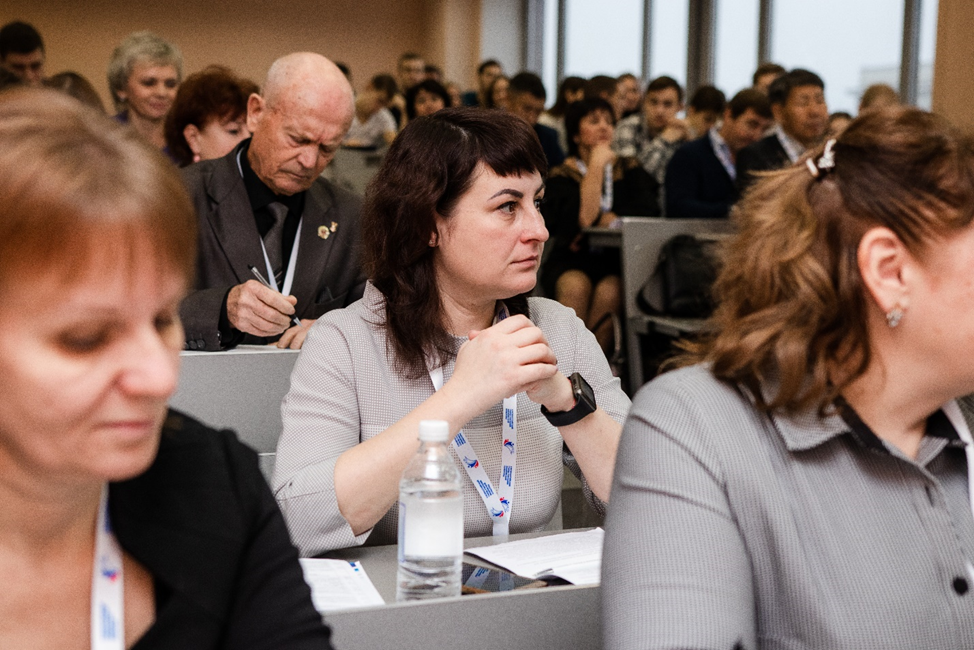 ПОСТ - РЕЛИЗ ПО ИТОГАМ II ВСЕРОССИЙСКОГО СЪЕЗДА УЧИТЕЛЕЙ ФИЗИЧЕСКОЙ КУЛЬТУРЫ
РЕЗОЛЮЦИЯ II ВСЕРОССИЙСКОГО СЪЕЗДА УЧИТЕЛЕЙ ФИЗИЧЕСКОЙ КУЛЬТУРЫ
25.12.2019 г. -  12:00 (по МВ) Ссылка  https://youtu.be/KDDi-BfuUOM
Благодарим за внимание
25.12.2019 г. -  12:00 (по МВ) Ссылка  https://youtu.be/KDDi-BfuUOM